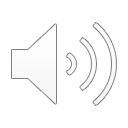 Sample heading.
Sample heading. Click to add text.
Sample heading.
Sample heading. Click to add text.
Sample heading.
Sample heading.Click to add text.
1.Sample heading.
1.Sample heading.
2.Sample heading.
2.Sample heading.
3.Sample heading.
3.Sample heading.